HAFTA 4
1
© Marmara Üniversitesi Uzaktan Eğitim Uygulama ve Araştırma Merkezi
GEÇEN DERSLERDE NELER ÖĞRENDİK?
Gruplama fonksiyonları
JOIN türleri
Join içinde group by kullanmak
LIKE içinde operatörler 
TOP, TOP PERCENT, IN, BETWEEN…AND
View kullanımı 

FULL OUTER JOIN:Bu seçenekte hem sağ hem de soldaki tablonun tüm satırları listelenir. Her iki tabloda da karşılığı olmayan satırlar null olarak döner.
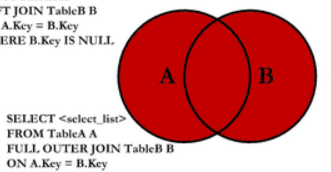 © Marmara Üniversitesi Uzaktan Eğitim Uygulama ve Araştırma Merkezi
2
HATIRLATMA ÖRNEK
SELECT u.[KategoriID], [KategoriAdi] ,[UrunAdi], ([BirimFiyati]) FROM Urunler u INNER JOIN 
[Kategoriler] k ON k.[KategoriID]= u.[KategoriID] 


SELECT *  FROM Urunler  u,[Kategoriler]  k  WHERE  k.[KategoriID]= u.[KategoriID]
© Marmara Üniversitesi Uzaktan Eğitim Uygulama ve Araştırma Merkezi
3
HATIRLATMA  JOIN VE GROUP BY
Müşterilerin ID ve isim değerleri ile birlikte toplam satış değerlerinin gözükmesini sağlayan sorgu
 SELECT s.SatisID, s.MusteriId,m.MusteriAdi, SUM (BirimFiyati*Miktar) as Tutar  FROM SatisDetaylari AS sd INNER JOIN Satislar  as s ON
sd.SatisID=s.SatisID INNER JOIN Musteriler AS m ON s.MusteriID=s.MusteriID 
 
  GROUP BY s.SatisID ,s.MusteriID,m.MusteriAdi
© Marmara Üniversitesi Uzaktan Eğitim Uygulama ve Araştırma Merkezi
4
HATIRLATMA  IN KULLANIMINDA SORGU
Berlin ve Londradaki müşterilerin Satış bilgilerini görüntüleyen sorguyu yazınız

SELECT * FROM   Satislar WHERE MusteriID IN (SELECT MusteriID   FROM [Musteriler] WHERE Sehir IN ('Berlin','London'))
© Marmara Üniversitesi Uzaktan Eğitim Uygulama ve Araştırma Merkezi
5
EXISTS
İçteki sorgu en az bir kayıt döndürdüğünde dıştaki sorgu çalışır.
EXIST ile içerdeki select sorgusu seçme yapmaz sadece değer dönüp dönmediğine bakar. Değer varsa True-Doğru, yoksa False-yanlış değeri döner.
İç içe sorgu yapısından daha performaslı çalışır, çok fazla yük oluşturmaz.

SELECT alanlar FROM tablo
WHERE EXISTS  (SELECT alanlar 
FROM tablo WHERE şart)
© Marmara Üniversitesi Uzaktan Eğitim Uygulama ve Araştırma Merkezi
6
Ürünlerden en az bir kere satılmış olanları bulan sorgu:

SELECT * FROM     Urunler WHERE EXISTS (SELECT * FROM  SatisDetaylari WHERE Urunler.UrunID = SatisDetaylari.UrunID)
© Marmara Üniversitesi Uzaktan Eğitim Uygulama ve Araştırma Merkezi
7
Hiç siparis vermeyen müşterimi z var mıdır?
SELECT * FROM     Musteriler WHERE NOT EXISTS (SELECT * FROM  Satislar WHERE Musteriler.MusteriID = Satislar.MusteriID)
© Marmara Üniversitesi Uzaktan Eğitim Uygulama ve Araştırma Merkezi
8
Tabloların kayıtlarının birleştirilmesi UNION
UNION:
Ave B gibi iki tabloda A+B’deki kayıtların ekrana getirilmesi demektir. Tekrar edenler varsa sadece bir kere yazar.
Birleştirilen tabloların alan sayıları ve türlerinin aynı olması gerekir.

UNION ALL:
Ave B gibi iki tabloda A+B’deki kayıtların ekrana getirilmesi demektir. Tekrar ettiği kadar ekrana yazar.
INTERSECT:
Ave B gibi iki tabloda, A kesişim B’deki elemanların ekrana getirilmesi demektir.
© Marmara Üniversitesi Uzaktan Eğitim Uygulama ve Araştırma Merkezi
9
Personel ve Müşteri Birleştirme
(SELECT Musteriler.MusteriAdi, Musteriler.MusteriUnvani from  Musteriler
 UNION
  SELECT Personeller.Adi,Personeller.Unvan FROM  Personeller)
© Marmara Üniversitesi Uzaktan Eğitim Uygulama ve Araştırma Merkezi
10
Örnek
(SELECT Musteriler.MusteriAdi, Musteriler.MusteriUnvani, 'Müşteri' as kim from  Musteriler
 UNION
  SELECT Personeller.Adi,Personeller.Unvan, 'Personel' as Kim  FROM  Personeller) order by kim
© Marmara Üniversitesi Uzaktan Eğitim Uygulama ve Araştırma Merkezi
11
ANY
İç içe sorgularda, SOME, ANY deyimi ile dışarıdaki SELECT ifadesinin seçeceği kayıtlar karşılaştırma kriterine göre kullanılabilir 
ANY dışarıdaki SELECT ifadesi sonucunda çıkacak kayıtlar, içerideki SELECT ifadesi ile seçilen alan değerlerinden en az birine göre kıyası sağlıyorsa ( küçük,büyük, eşit, büyük eşit, küçük eşit) seçilir
© Marmara Üniversitesi Uzaktan Eğitim Uygulama ve Araştırma Merkezi
12
ANY
Kategori 5’deki herhangi bir üründen daha yüksek fiyata sahip olan ürünlere ait tüm bilgileri listeleyen SQL deyimi:

SELECT * FROM Urunler
  WHERE BirimFiyati >any (SELECT (BirimFiyati) FROM Urunler WHERE KategoriID=5);
ALL
ALL dışarıdaki SELECT ifadesi sonucunda çıkacak kayıtlar, içerideki SELECT ifadesi ile seçilen alan değerlerinden TÜMÜNE göre kıyası sağlıyorsa ( küçük,büyük, eşit, büyük eşit, küçük eşit) seçilir.
 Kategori 5’deki ürünlerin fiyatlarından(tümünün)  daha yüksek fiyata sahip ürünleri bulun sorgu
SELECT * FROM Urunler
  WHERE BirimFiyati >ALL (SELECT (BirimFiyati) FROM Urunler WHERE KategoriID=5);
INSERT
Tabloya veri ekleme
INSERT INTO Tablo ([Alan İsimleri]) VALUES(Değerler)
INSERT INTO Urunler (UrunAdi, BirimFiyati) VALUES ('Reçel', 45)
© Marmara Üniversitesi Uzaktan Eğitim Uygulama ve Araştırma Merkezi
15
INSERT
SET IDENTITY_INSERT Urunler ON
--Bir tablonun kimlik sütununa açık değerler eklenmesine izin verir.

INSERT INTO Urunler (UrunID, UrunAdi, BirimFiyati) VALUES (100, ‘Ton Balık Konservesi', 13)

SET IDENTITY_INSERT Personeller OFF 
INSERT INTO Personeller(Adi,SoyAdi, unvan, sehir,Ulke) values ('ahmet','mehmet','deneme','istanbul','Türkiye')
© Marmara Üniversitesi Uzaktan Eğitim Uygulama ve Araştırma Merkezi
16
INSERT…SELECT
Başka bir tablodan select ifadesi ile bilgi alıp tablomuza eklemek de mümkündür.
SET IDENTITY_INSERT Personeller OFF 

INSERT INTO Personeller(SoyAdi, unvan, sehir,ulke)
SELECT MusteriAdi,MusteriUnvani,Sehir,Ulke from Musteriler
© Marmara Üniversitesi Uzaktan Eğitim Uygulama ve Araştırma Merkezi
17
SELECT  *  INTO
Bir tabloyu içindeki veriler ile birlikte kopyalar
SELECT *INTO YeniTabloFROM table1(varolan tablo);
SELECT  *  INTO Deneme_Mus
FROM Musteriler
© Marmara Üniversitesi Uzaktan Eğitim Uygulama ve Araştırma Merkezi
18
DELETE
Bir tablonun satırlarını silmek için gerekli komut DELETE komutudur. Satır silme koşullu ya da koşulsuz olarak gerçekleştirilebilir.
DELETE  FROM TabloAdi [WHERE Koşul ]
DELETE FROM Urunler2 WHERE BirimFiyati>=100
DELETE FROM Urunler2
UPDATE
Tabloda bulunan kayıt yada kayıtların değiştirilmesi için kullanılır. Değiştirilmesi istenen kolonların teker teker yazılıp değerlerin atanması gerekmekte.
UPDATE TabloAdi SET (Kolonlar = Değerleri ,...)  [WHERE Kosul ]
20
UPDATE
UPDATE komutunu da koşullu ya da koşulsuz olarak kullanmak mümkündür 

UPDATE Urunler SET BirimFiyati=BirimFiyati*1.2
UPDATE
UPDATE komutunu da koşullu ya da koşulsuz olarak kullanmak mümkündür 

UPDATE Urunler2 SET BirimFiyati=BirimFiyati*1.2 WHERE KategoriID=2
UPDATE Personeller SET Unvan=replace(Unvan, 'Sales Manager', 'Satis Yöneticisi');
UPDATE Personeller SET Unvan= ‘satis temsilcisi' where Unvan='Satis  Yöneticisi';
© Marmara Üniversitesi Uzaktan Eğitim Uygulama ve Araştırma Merkezi
23
UYGULAMA ÖDEVİ
Personeller tablosuna kendi bilgilerinizi ekleyen bir INSERT satırı yazınız
Musteriler tablosunda her şehirdeki müşteri sayısını gösteren sorguyu yazınız.
Northwind veritabanında her tedarikçinin id’sini, adını ve kaç adet ürün tedarik ettiğini gösteren sorguyu yazını. 
SELECT  Tedarikciler.TedarikciID,[SirketAdi],  COUNT(*)FROM Tedarikciler,Urunler   
WHERE Tedarikciler.TedarikciID=Urunler.TedarikciID 
group by  Tedarikciler.TedarikciID ,[SirketAdi]

Doğum tarihi alanını kullanarak her personelin yaşını hesaplayan SQL deyimini yazınız.
Aşağıdaki SQL fonksiyolarının kullanımını açıklayanız ve birer örnek veriniz.


GETDATE
DATEADD 
SELECT SatisTarihi,DATEADD(day,30,SatisTarihi) AS OdemeGunu
FROM Satislar
DATEDIFF (tarihin hangi kısmı,başlangıç,bitiş)
SELECT SatisTarihi,DATEDIFF (YEAR,SatisTarihi,GETDATE()) AS YIL_GEÇMİŞ
FROM Satislar

CONVERT
© Marmara Üniversitesi Uzaktan Eğitim Uygulama ve Araştırma Merkezi
24
CREATE TABLE [dbo].[Urunler2](
[UrunID] [int] IDENTITY(1,1) NOT NULL,
[UrunAdi] [nvarchar](40) NOT NULL,
[TedarikciID] [int] NULL,
[KategoriID] [int] NULL,
[BirimdekiMiktar] [nvarchar](20) NULL,
[BirimFiyati] [money] NULL CONSTRAINT [DF_Urunler_BirimFiyati1]  DEFAULT ((0)),
[HedefStokDuzeyi] [smallint] NULL CONSTRAINT [DF_Urunler_HedefStokDuzeyi1]  DEFAULT ((0)),
[YeniSatis] [smallint] NULL CONSTRAINT [DF_Urunler_YeniSatis1]  DEFAULT ((0)),
[EnAzYenidenSatisMikatari] [smallint] NULL CONSTRAINT [DF_Urunler_EnAzYenidenSatisMikatari1]  DEFAULT ((0)),
[Sonlandi] [bit] NOT NULL DEFAULT ((0))
)
© Marmara Üniversitesi Uzaktan Eğitim Uygulama ve Araştırma Merkezi
25
INSERT INTO Urunler2(  
      [UrunAdi]
      ,[TedarikciID]
      ,[KategoriID]
      ,[BirimdekiMiktar]
      ,[BirimFiyati]
     ) SELECT [UrunAdi]
      ,[TedarikciID]
      ,[KategoriID]
      ,[BirimdekiMiktar]
      ,[BirimFiyati] FROM Urunler
© Marmara Üniversitesi Uzaktan Eğitim Uygulama ve Araştırma Merkezi
26